Inclusão digital e aplicações pedagógicas: contribuições para melhoria da qualidade da educação básica
ABERTURA
Éverton Luiz de Paula
Boas-vindas!
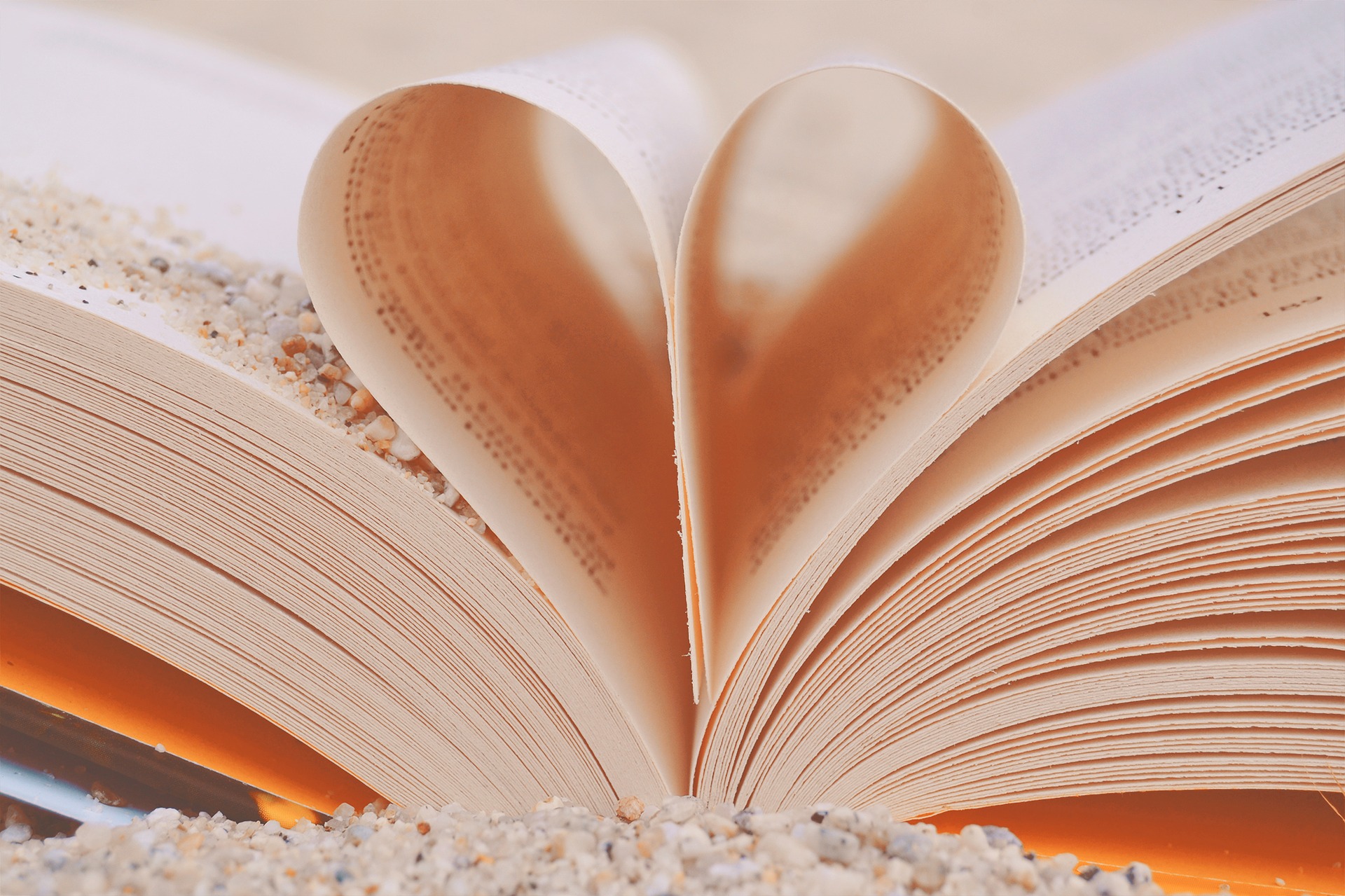 Sejam bem-vindos!
https://pixabay.com/pt/
Inclusão digital e aplicações pedagógicas: contribuições para melhoria da qualidade da educação básica
ABERTURA
Leida Calegário de Oliveira
Boas-vindas!
Programação
1.      Aula de abertura

2.      Introdução ao curso
          * Diagnóstico situacional;
          * Aula inaugural;
          * Educação Especial.

3. Uso de TDICs: 
          * Videoaulas, montagem de slides e apresentações;
          * Google Classroom; 
          * Mentimeter como ferramenta para atividade de minuto; 
          * Mapas conceituais e mentais; 
          * Google Forms; 
          * Estórias em quadrinhos; 
          * Kahoot; 
          * Padlet; 
          * Redação em formato de ebook. 
          











.

5.     Metodologias Ativas de Aprendizagem:
           * Trezentos; 
           * Peer Instruction; 
           * Aprendizagem baseada em projetos – PrBL;
           * Aprendizagem baseada em problemas– PBL;
           * Aula Invertida.

4.     Aprendizagem mão-na-massa: 
          * Contextualização geral;
          * Lixo e Bioplásticos;
          * Os microrganismos podem ser bons?; 
          * Lançando as bases da ciência do DNA; 
          * Leite psicodélico.

5.     Avaliação final do curso
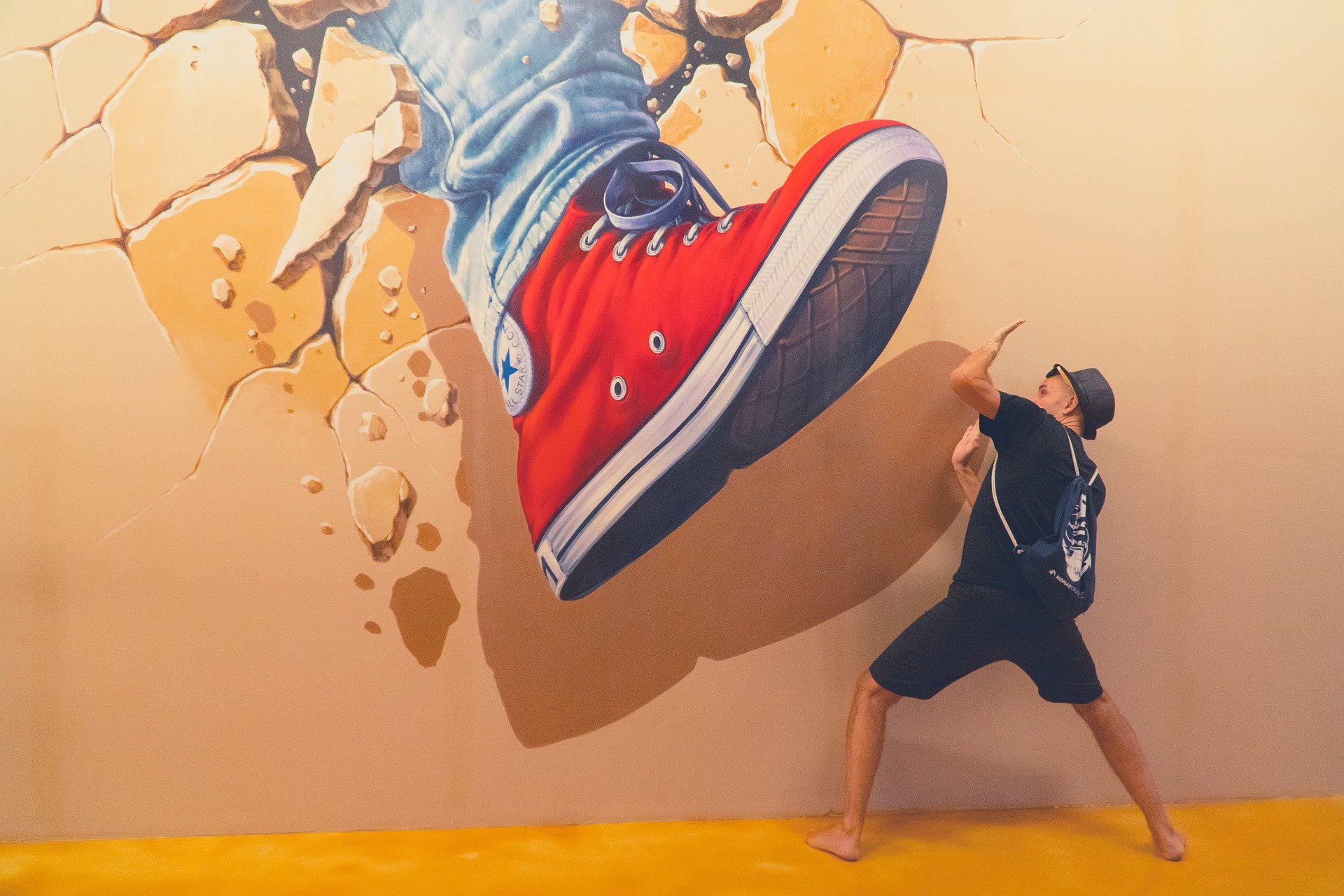 A motivação
https://pixabay.com/pt/
[Speaker Notes: Fonte da foto: https://cidadesaudavel.com/coronavirus]
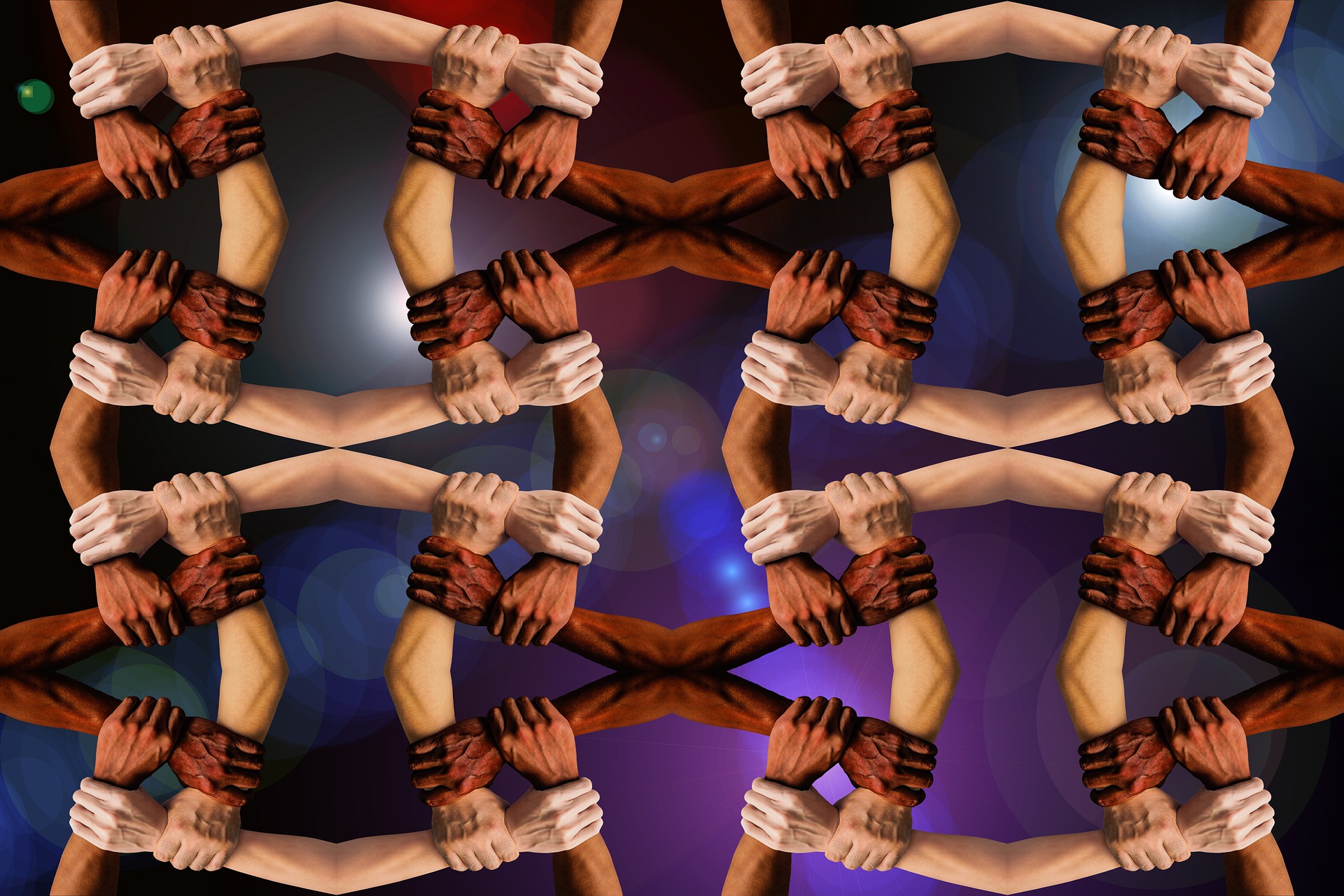 A intenção
https://pixabay.com/pt/
Objetivos
Contribuir
Motivar
Aprender
Transformar
Melhoria da Educação Básica
Encontrar prazer naquilo que se faz
Ensinar e aprender andam de mãos dadas
O mundo pode ser melhor se cada um faz a sua parte. Queremos fazer a nossa!
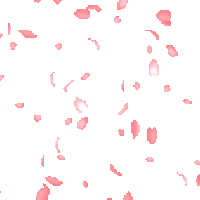 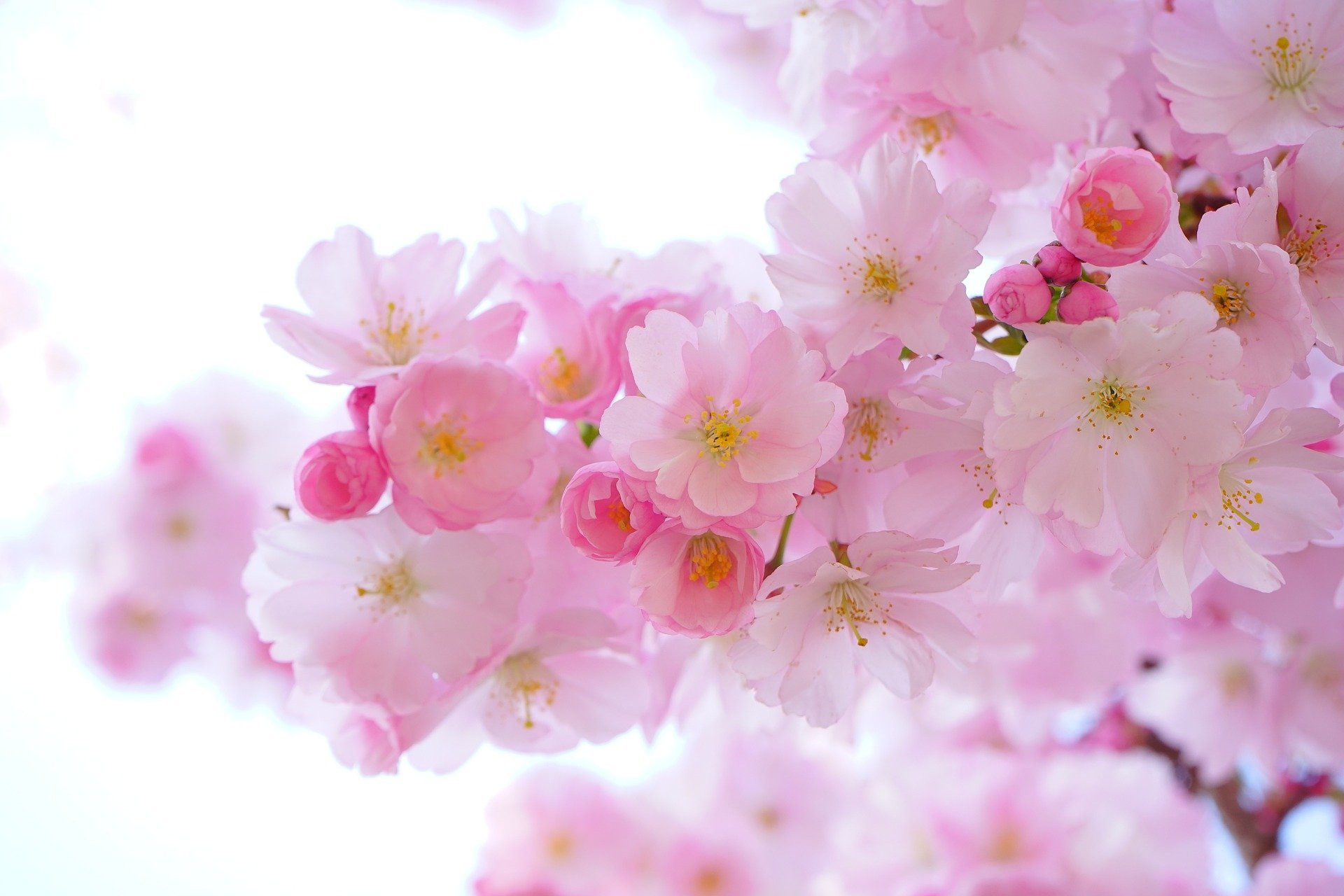 Mais do que ofertar um curso...
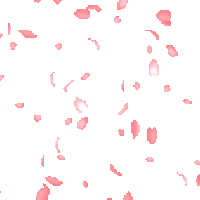 (BRASIL,2020)
https://pixabay.com/pt/
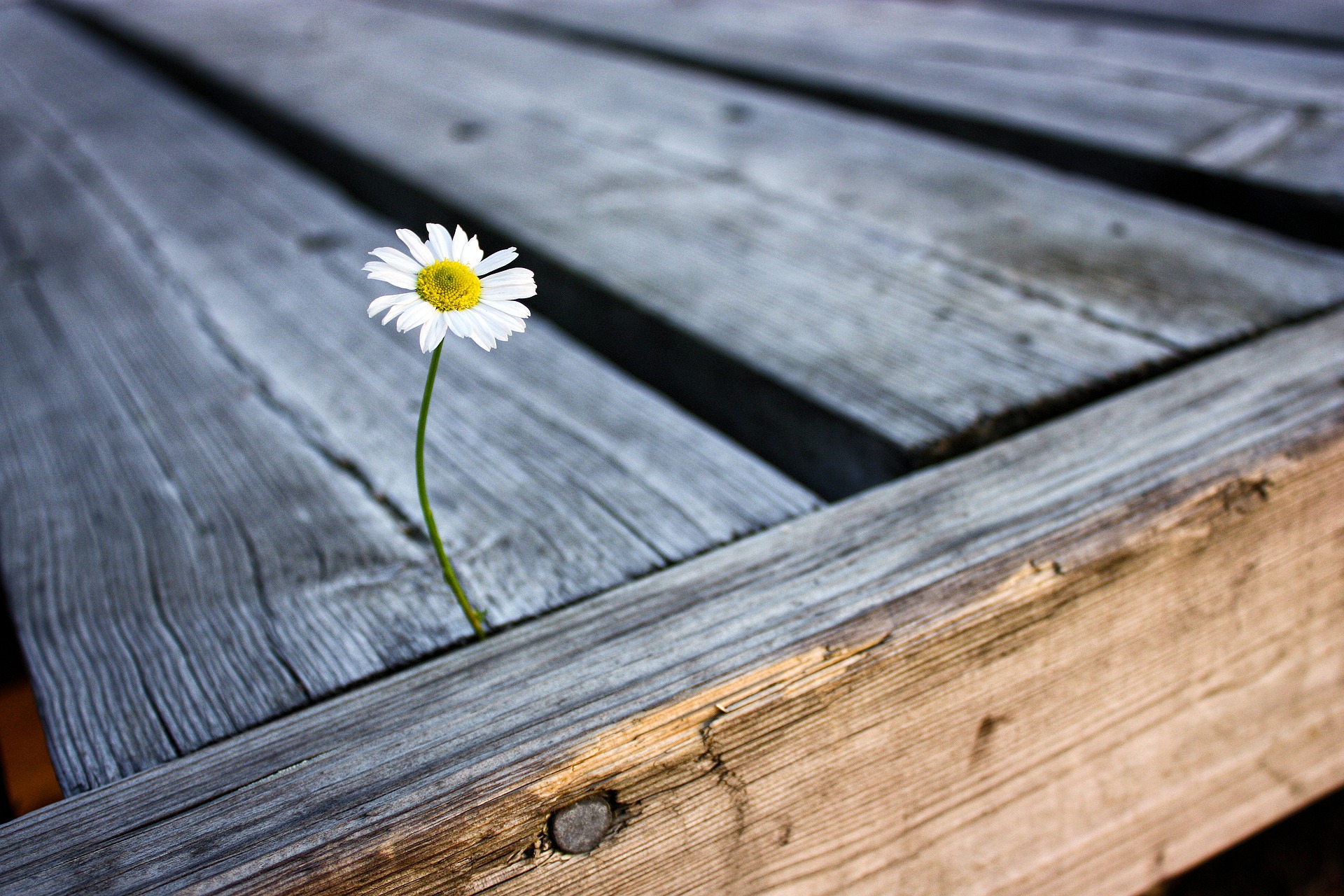 Pensado para vocês!
https://pixabay.com/pt/
Inscrições
Matrículas no Cevibra
Gradativamente
+43mil
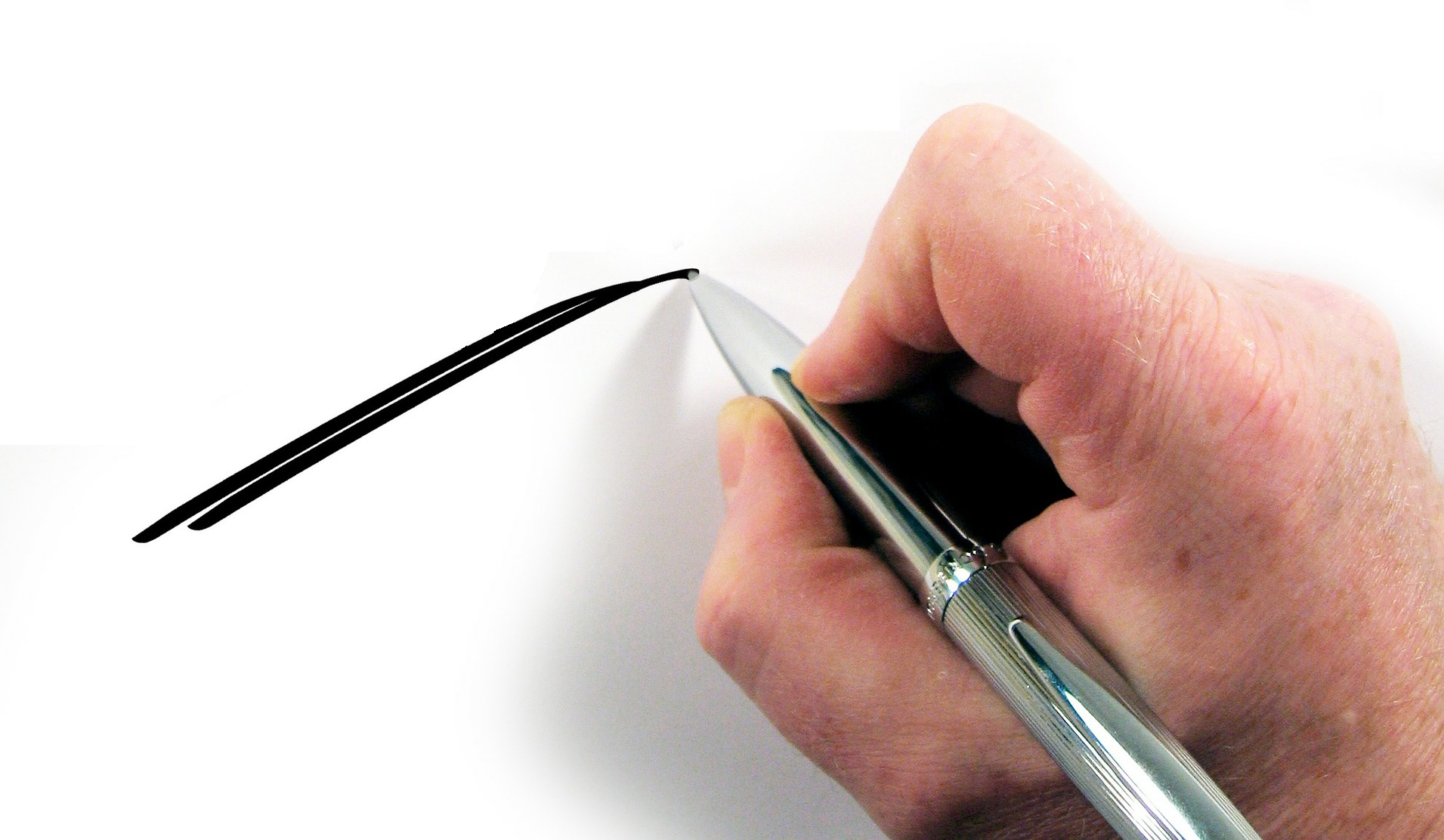 Inscrições
Estruturação
Estruturação
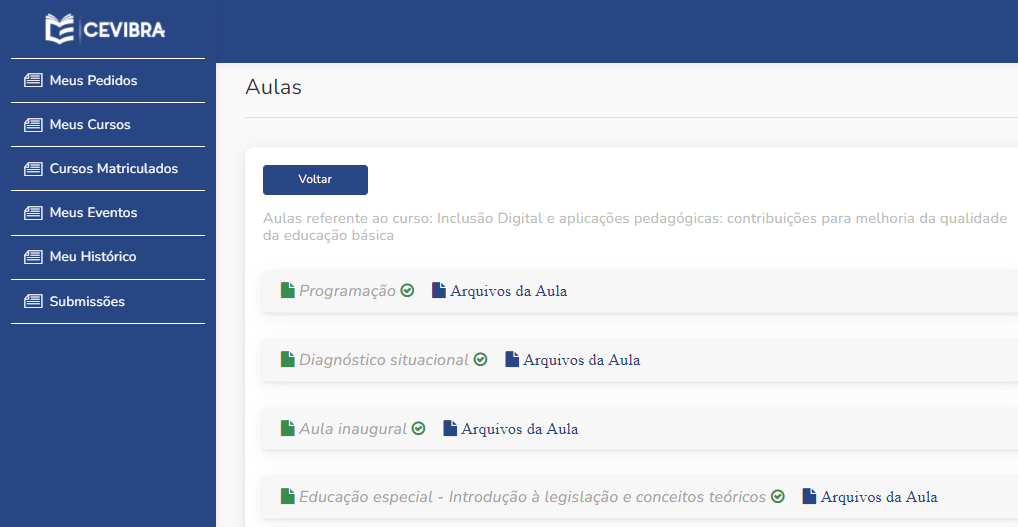 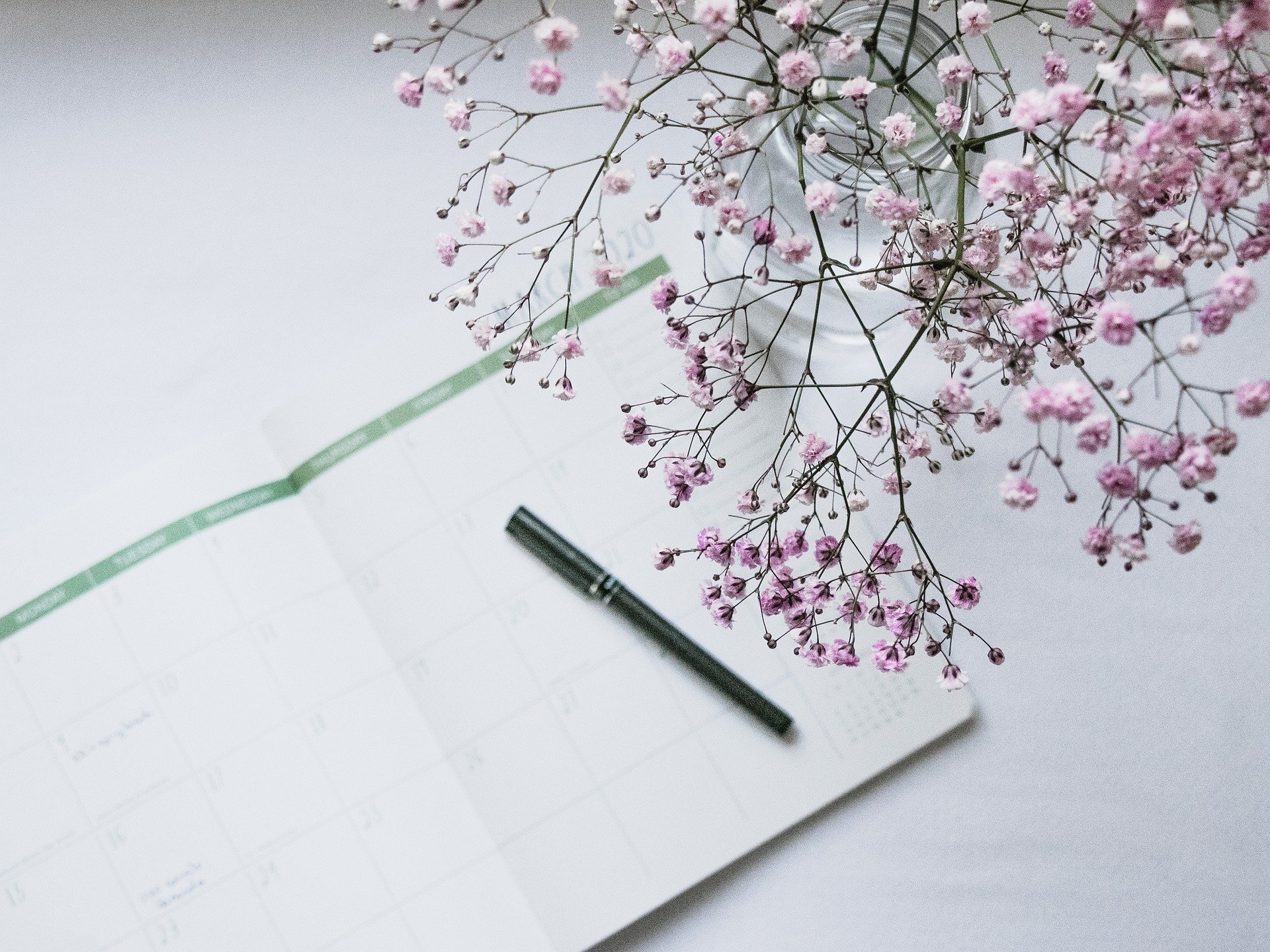 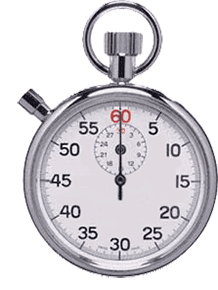 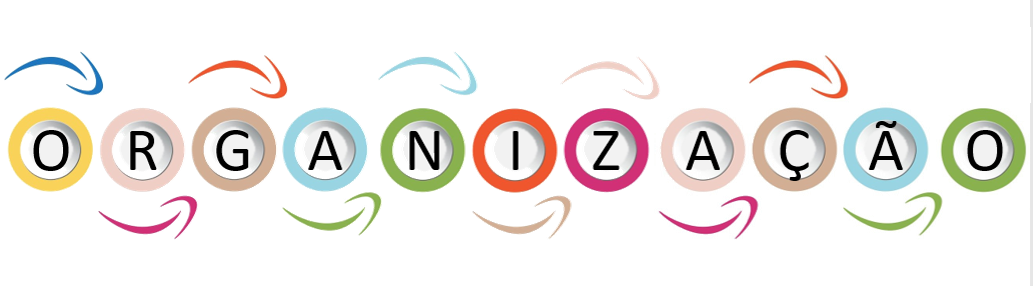 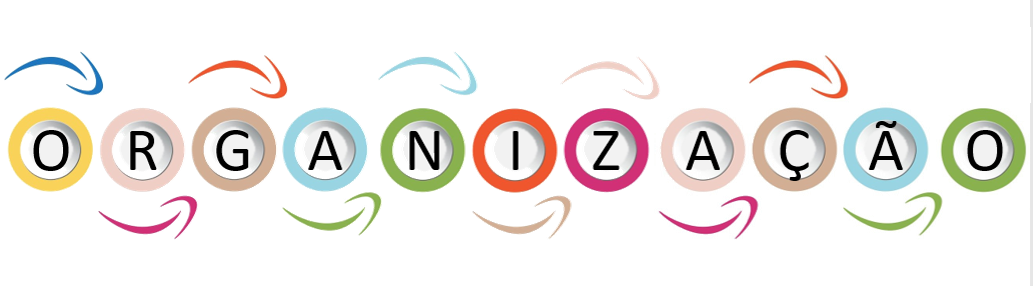 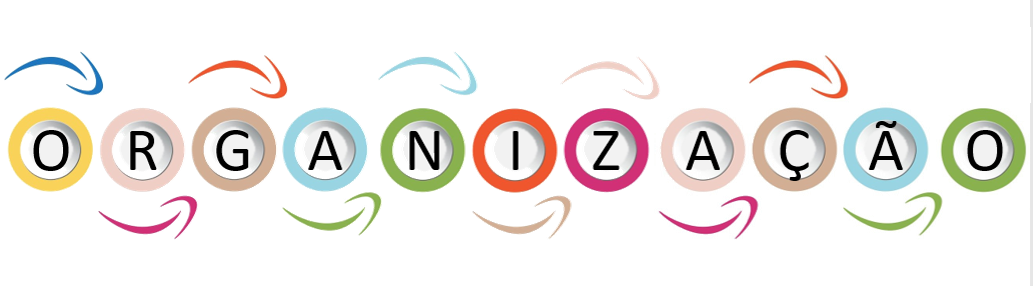 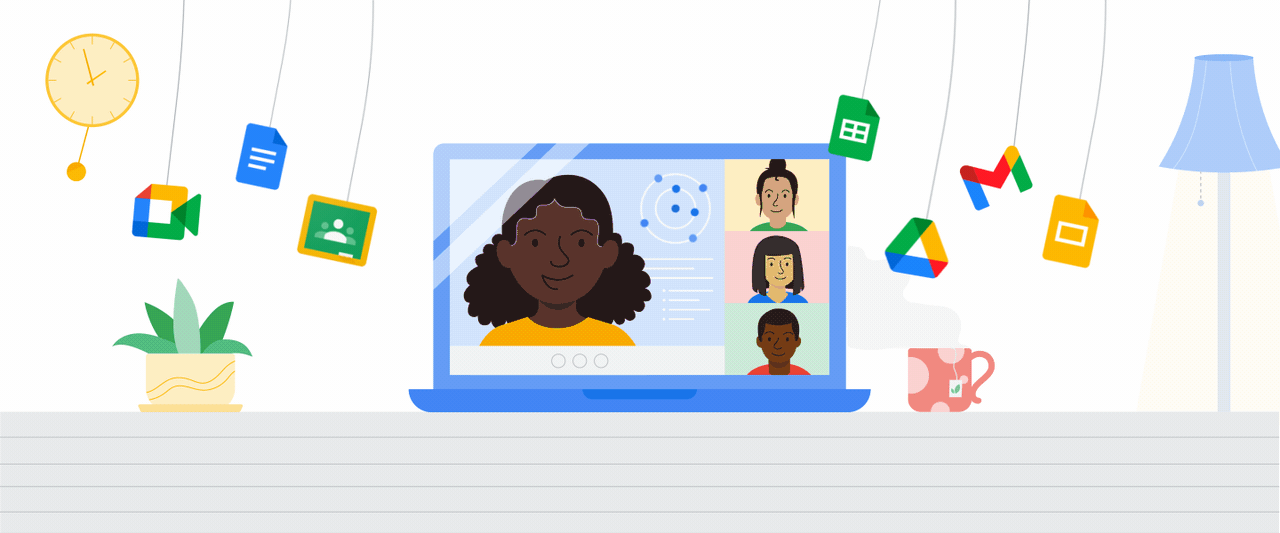 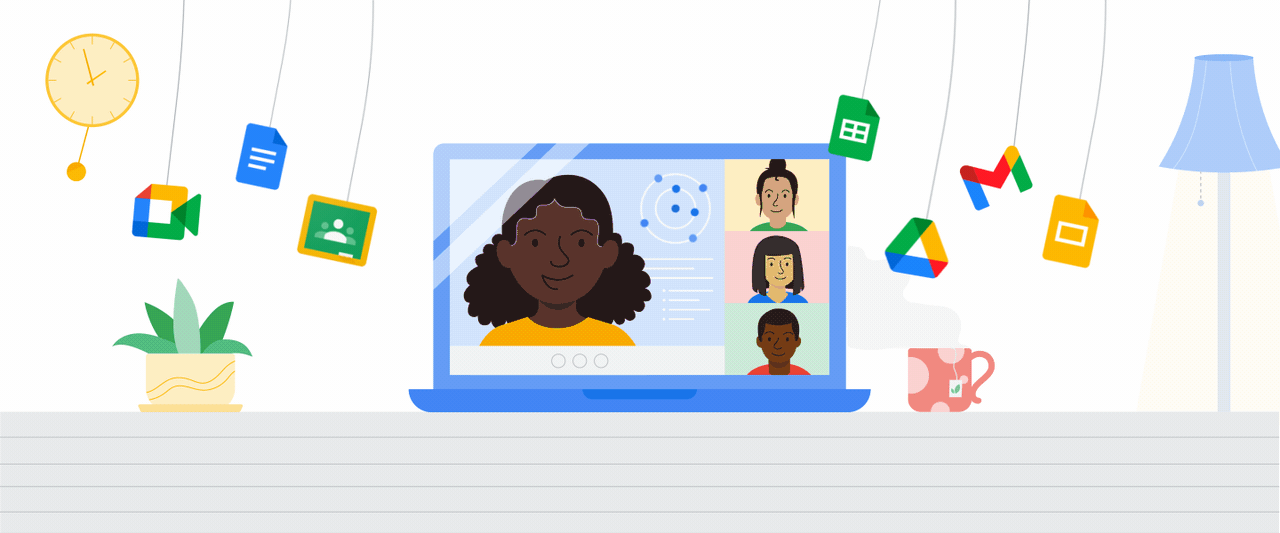 CevibraRegistro e Matrícula
https://brasil.googleblog.com/2021/02/Learning-Google-Workspace-for-Education.html
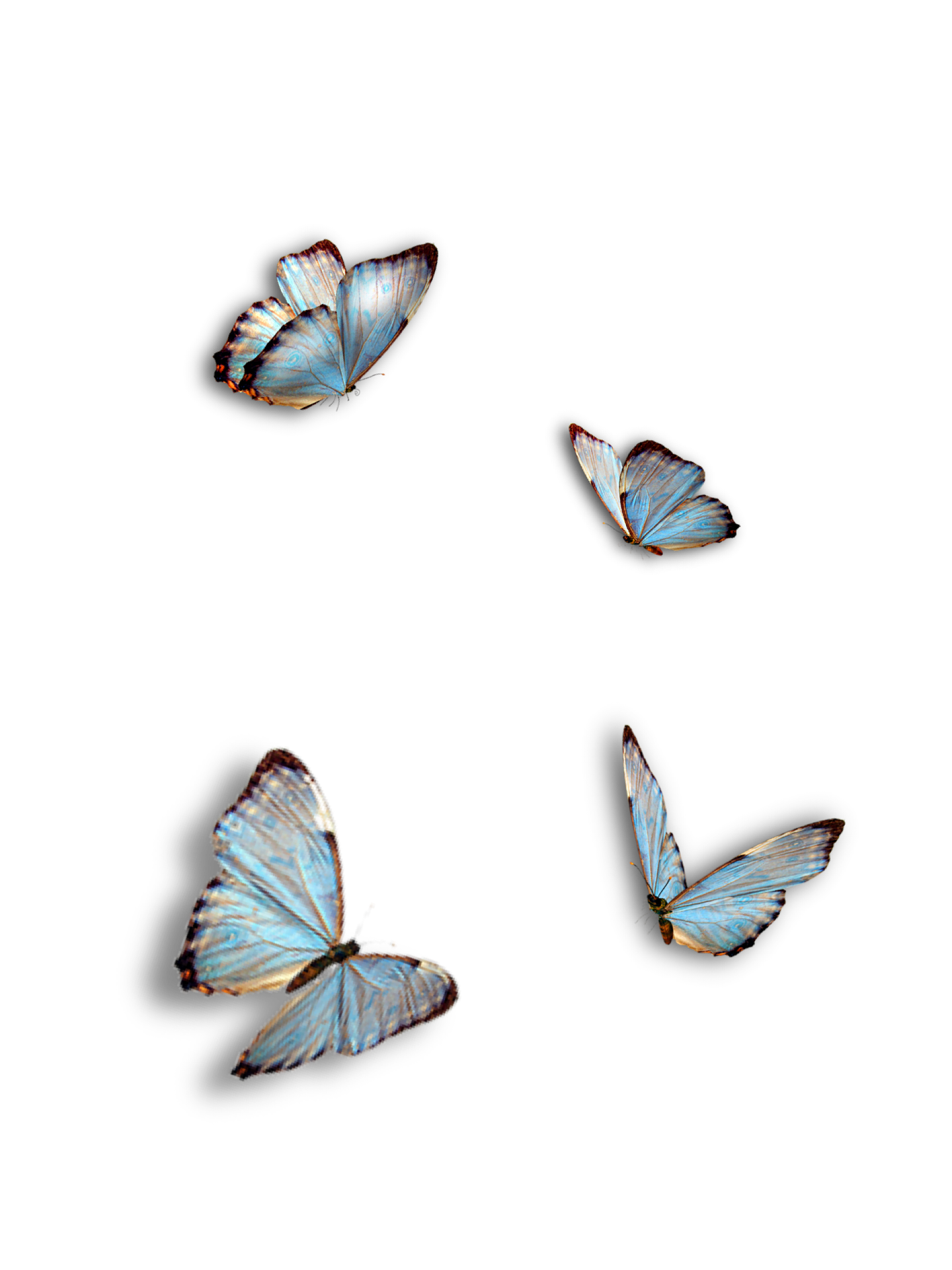 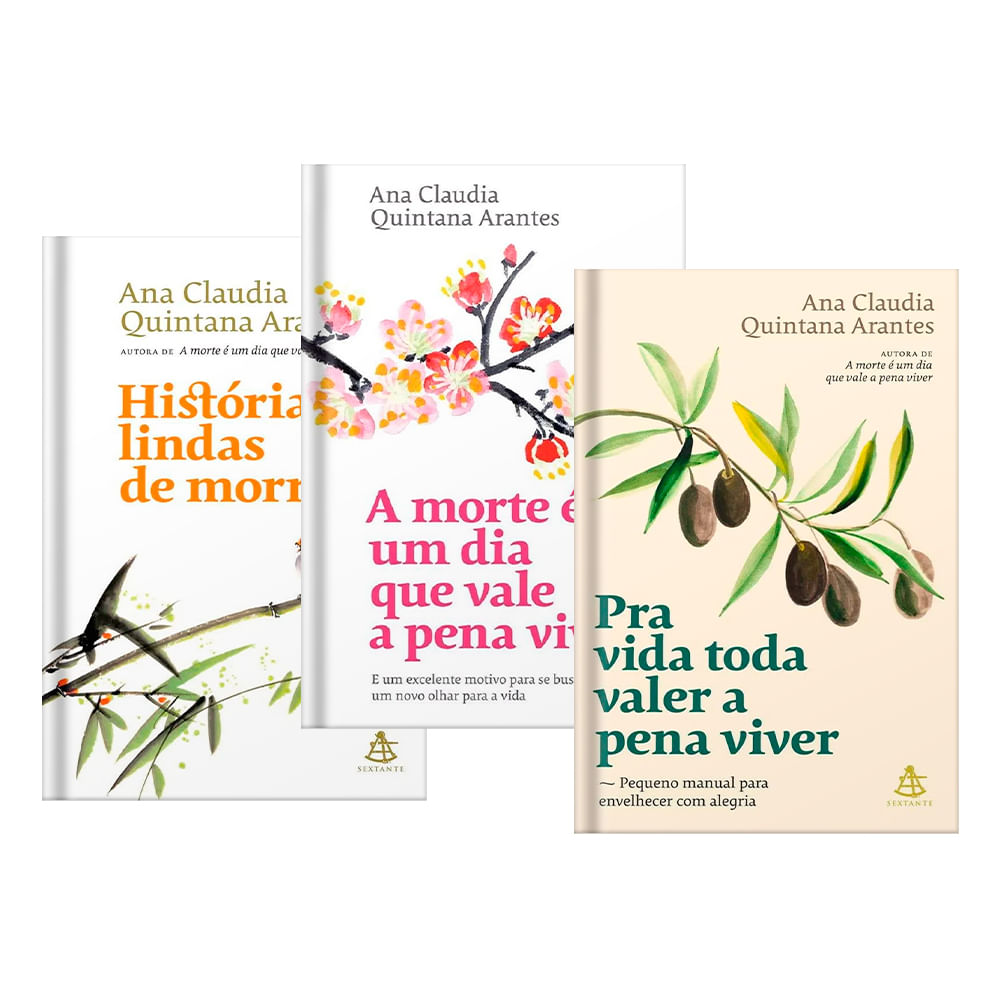 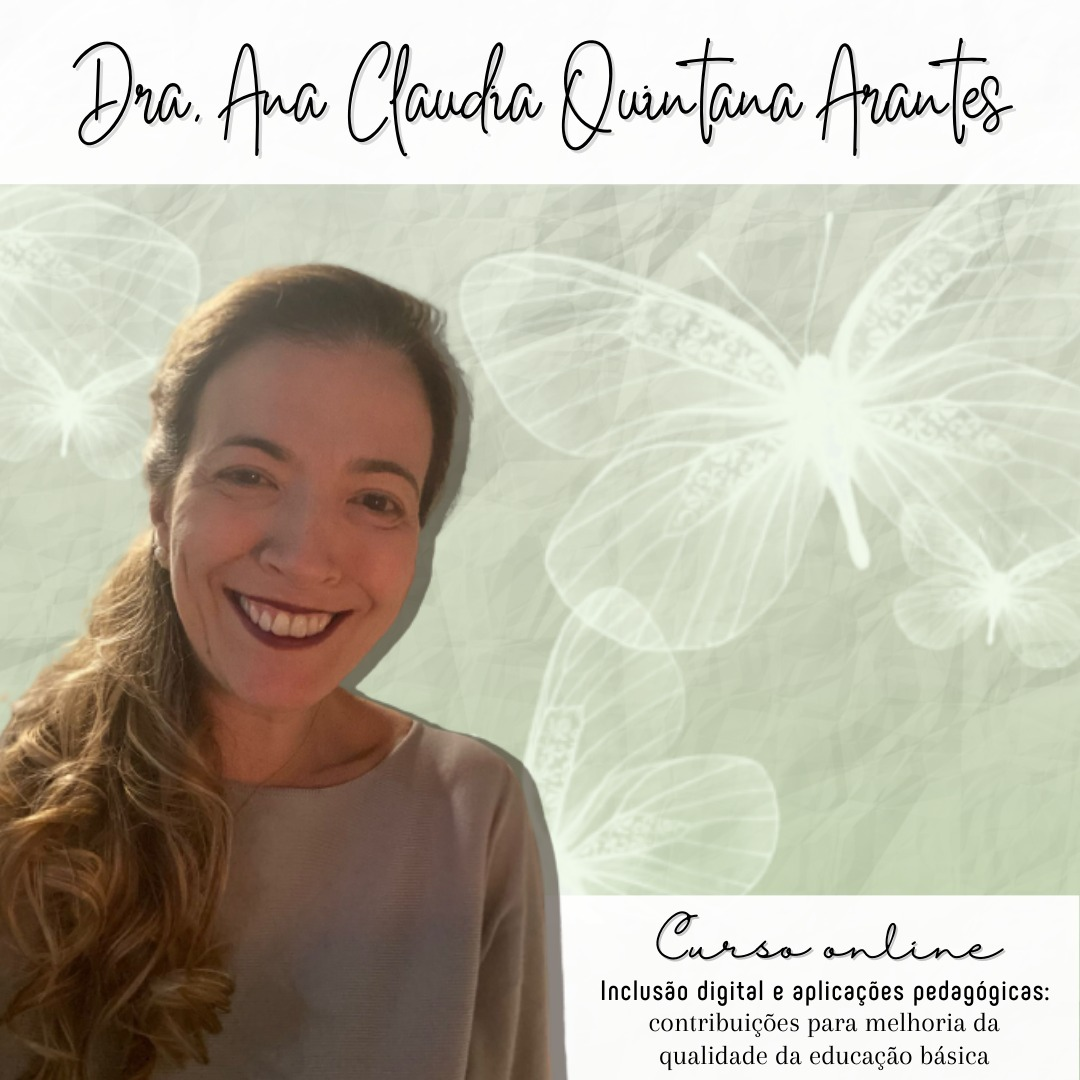 “Quando vem a percepção de que estamos abandonando o nosso tempo, matando-o, aí a escolha é muito mais urgente; a mudança tem que vir agora mesmo”.
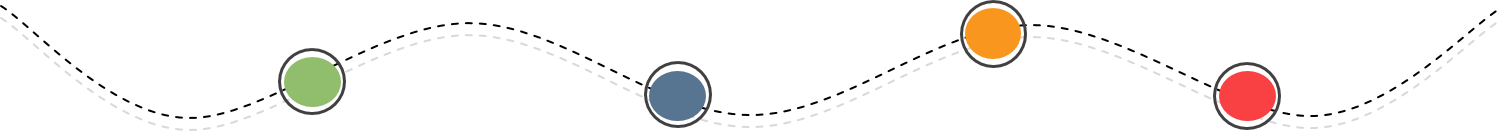 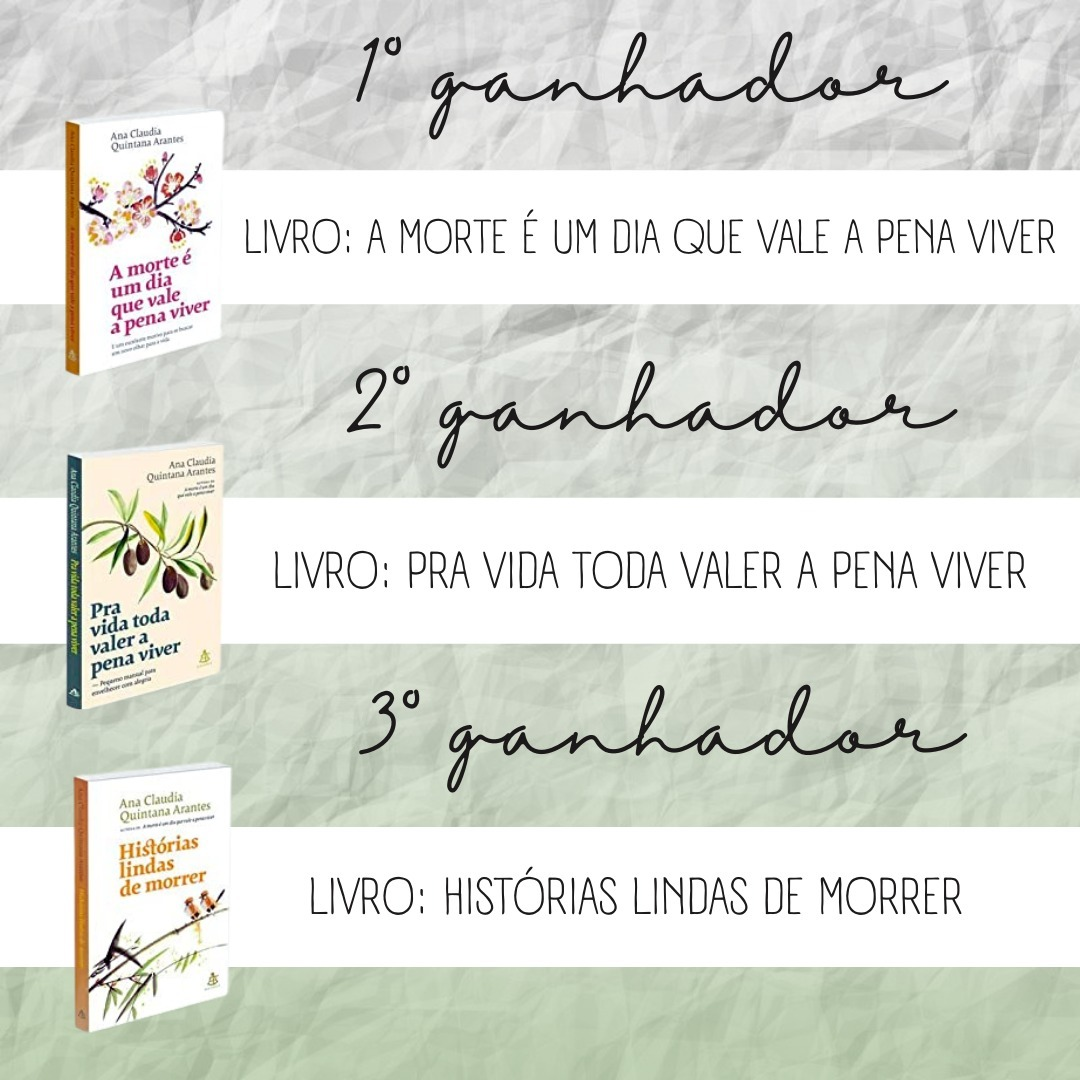 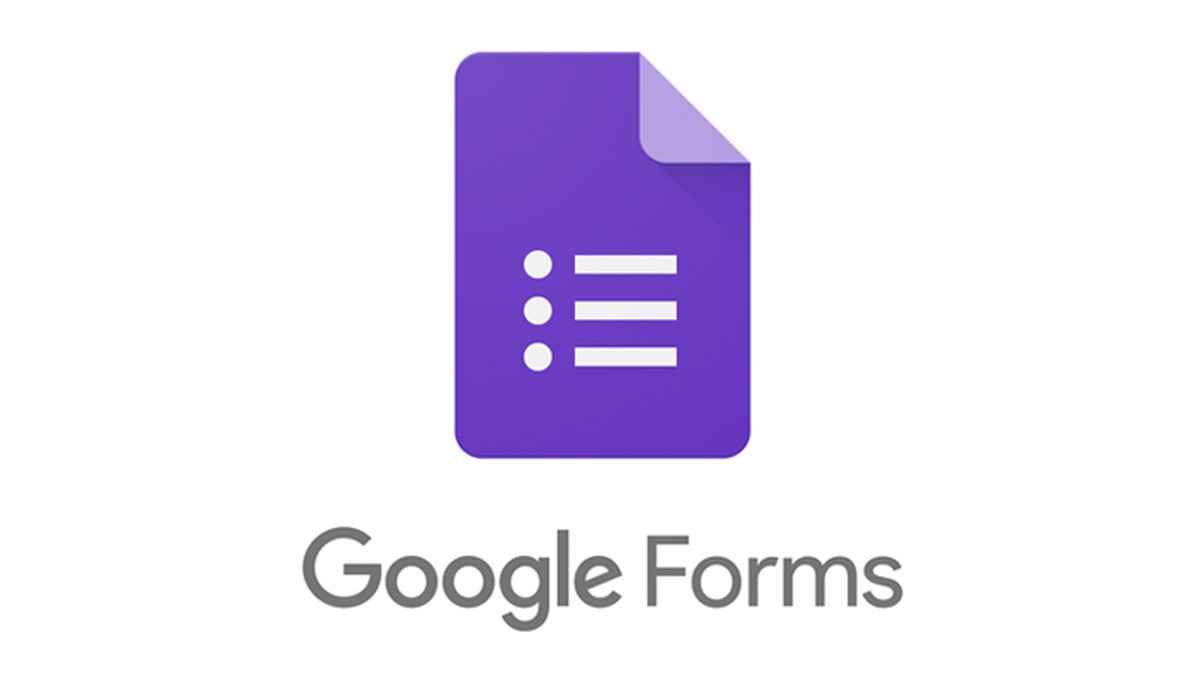 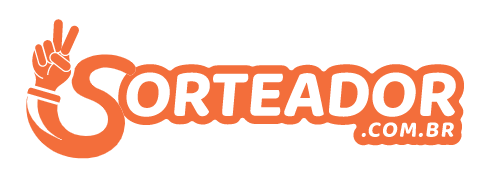 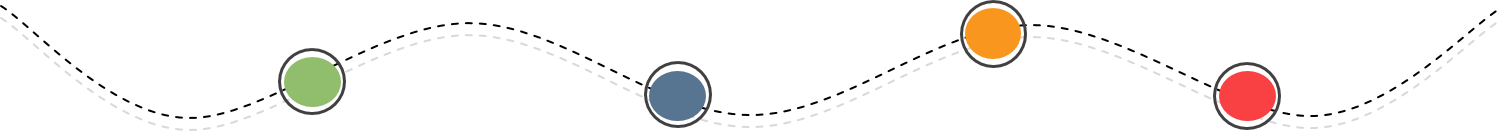 Obrigada!
Créditos
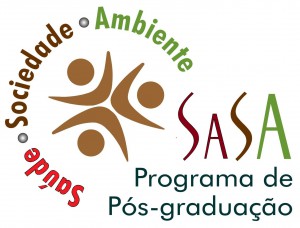 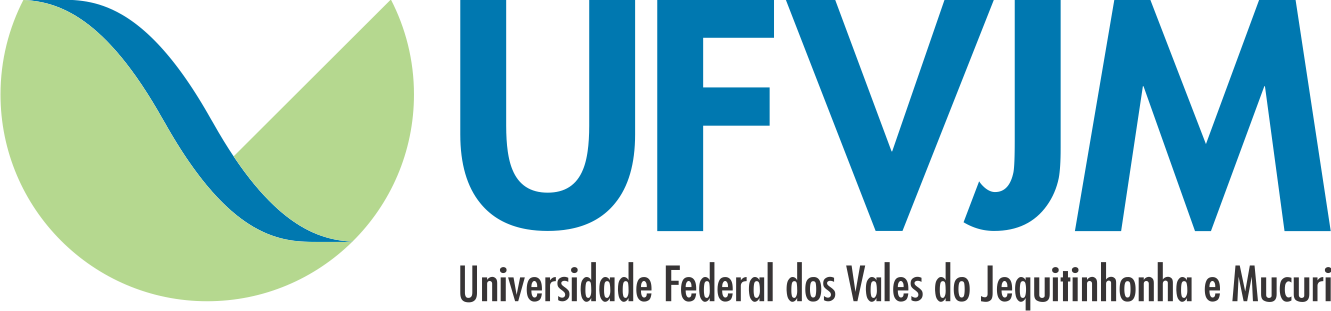 /ufvjmoficial
DeFar
UFVJM
@ufvjmoficial
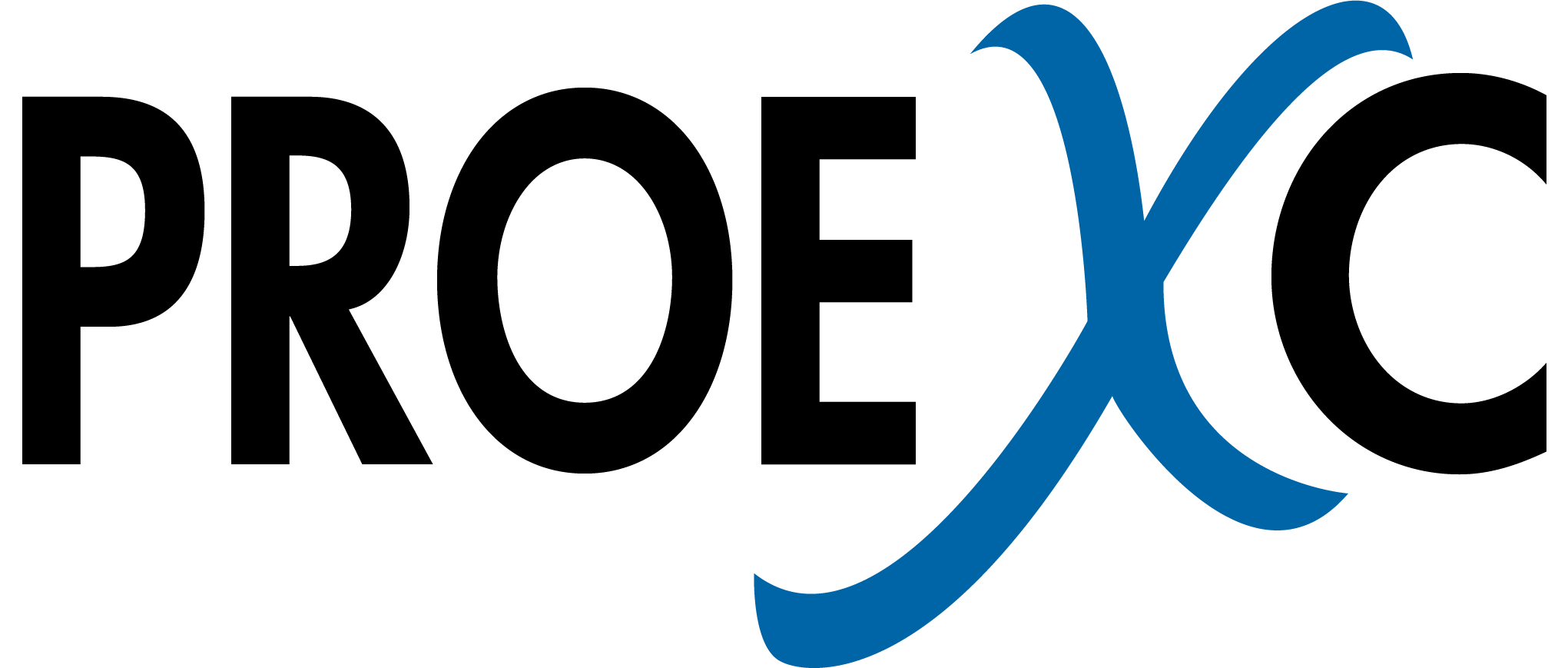 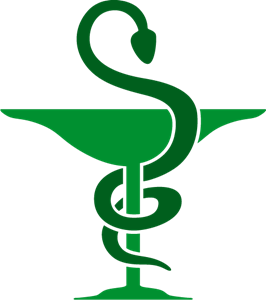 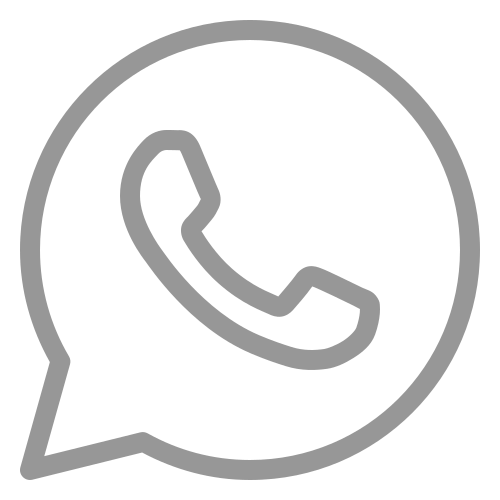 (38)99885.7686
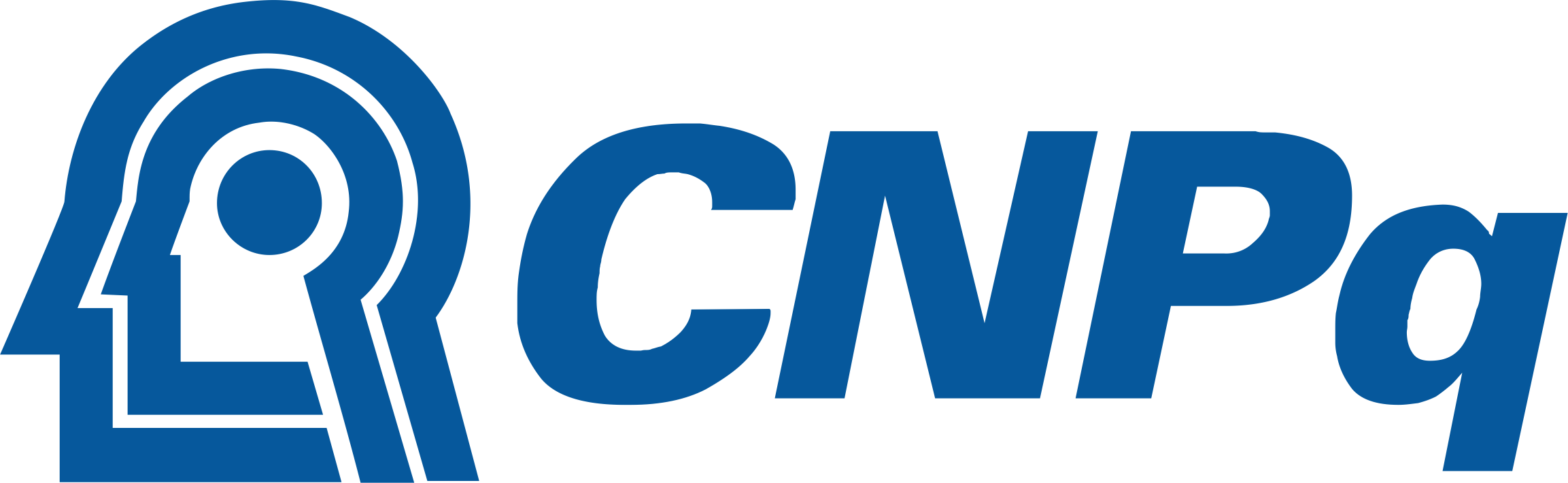 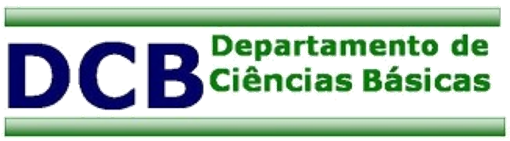 @ufvjm
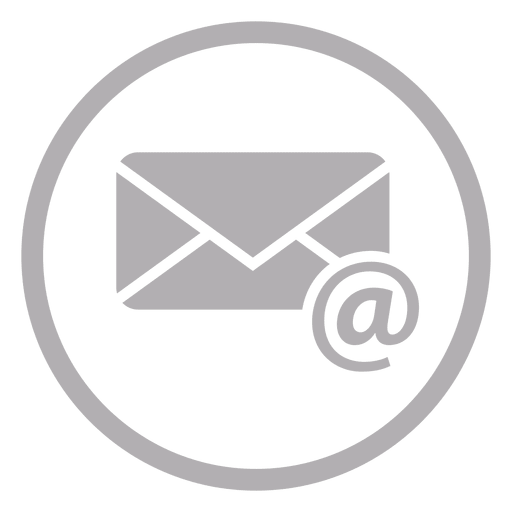 leida@ufvjm.edu.br
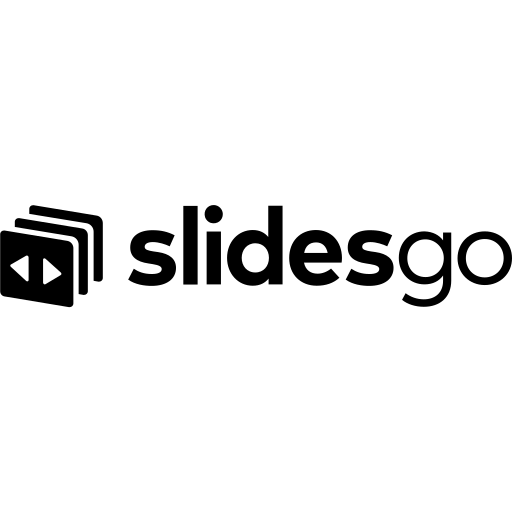 Template: Hand-Drawn Timeline Infographics by Slidesgo - https://slidesgo.com/pt

Demais imagens: www.pixabay.com.br
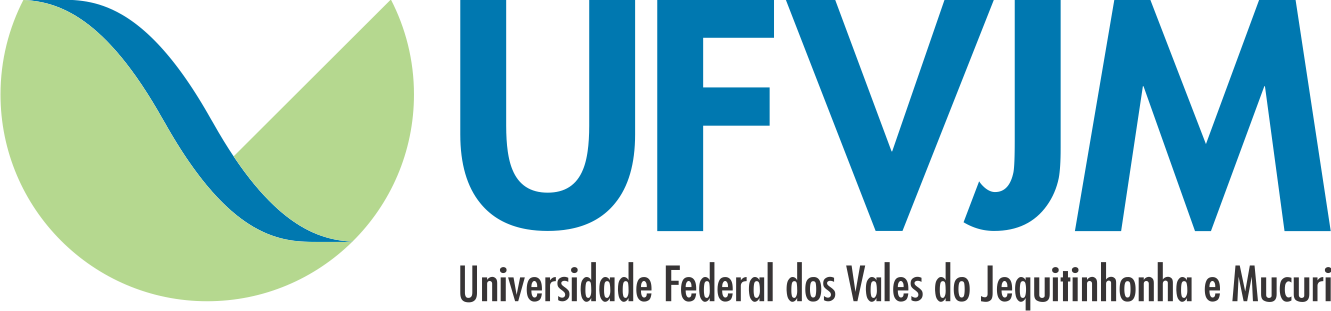